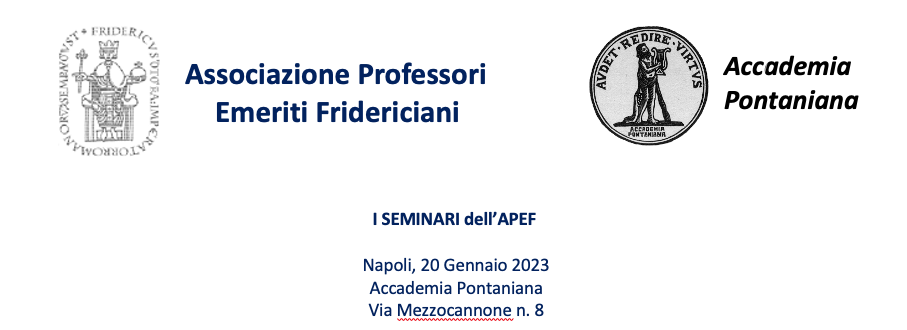 Francesco Salvatore – Ceinge

Città, Anziani e Sostenibilità

Introduzione
1
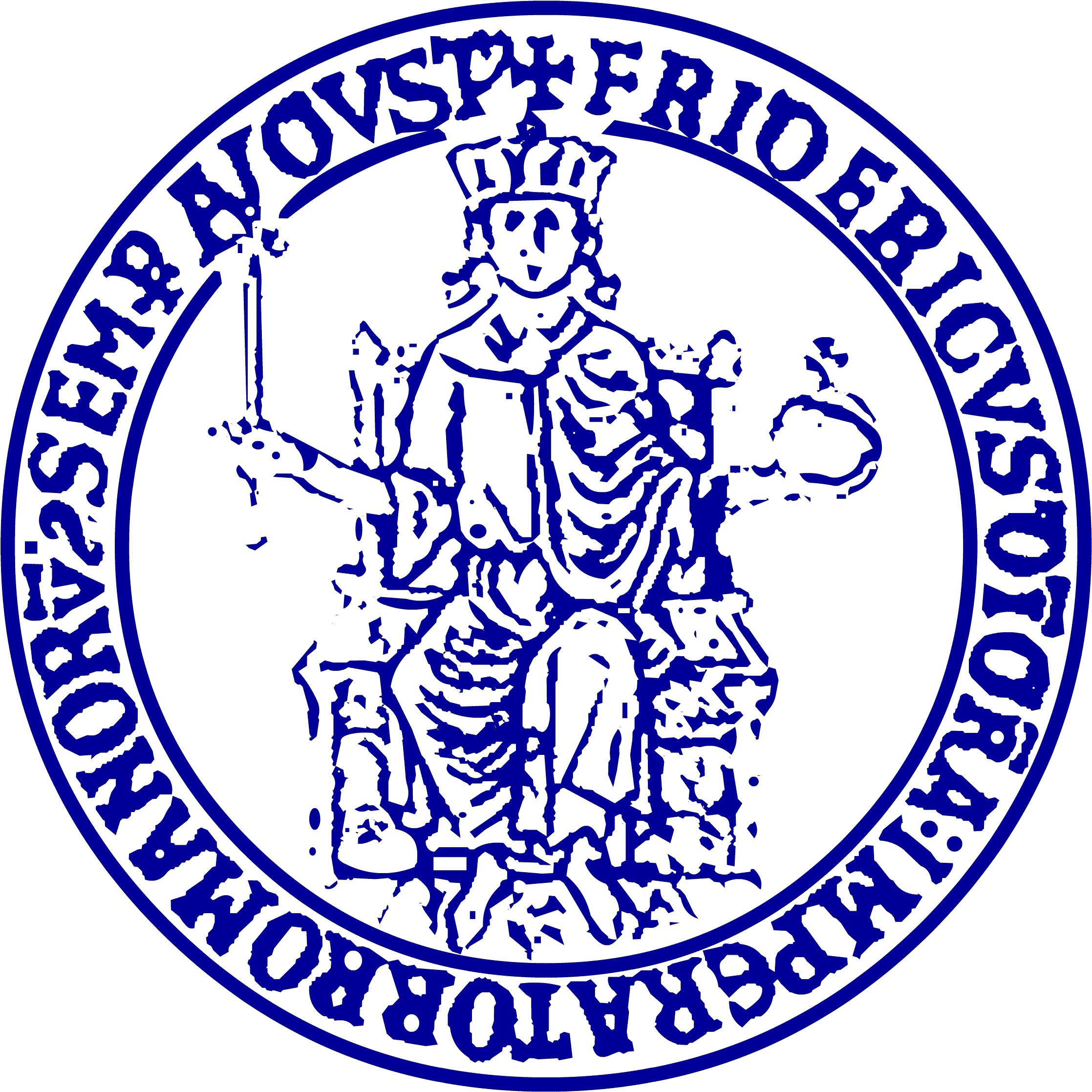 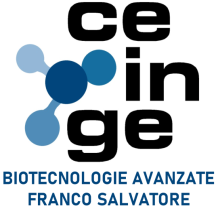 Epigenetica
Alterazioni molecolari
Alterazioni cellulari
Ereditarie
Non ereditaria
Ereditaria
Non ereditarie
Specifiche
Cause dell’invecchiamento
(No età)
Sistemiche
Malattie cronico-degenerative
Malattie infortunistiche
2
2301
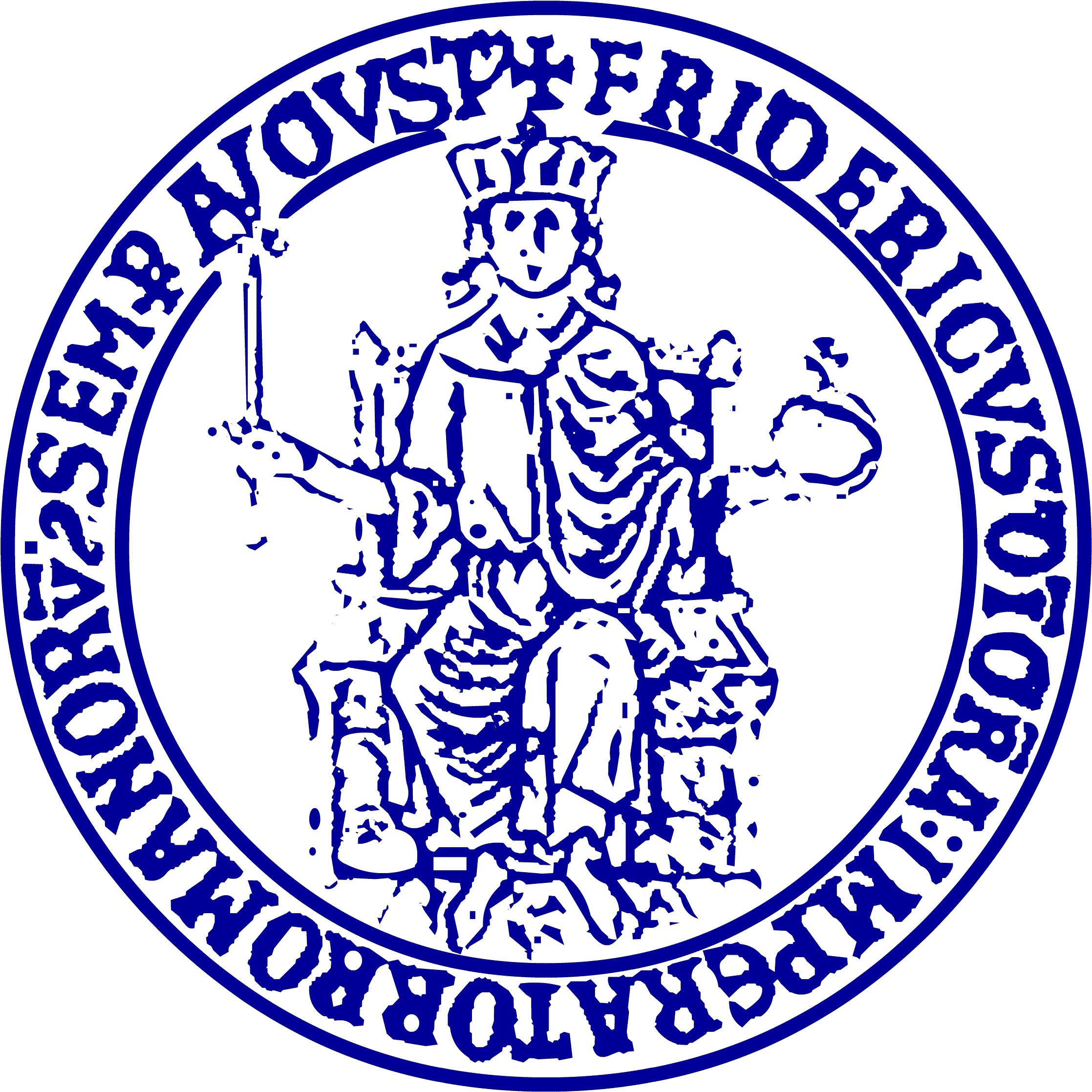 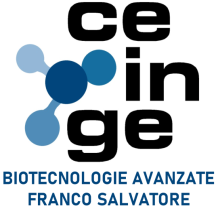 Malattie cronico-degenerative
A
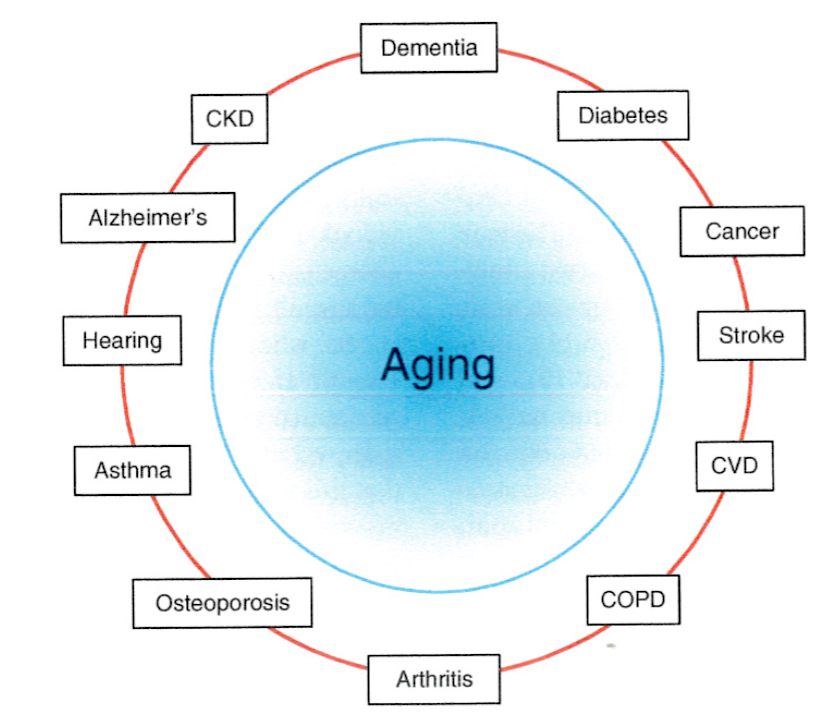 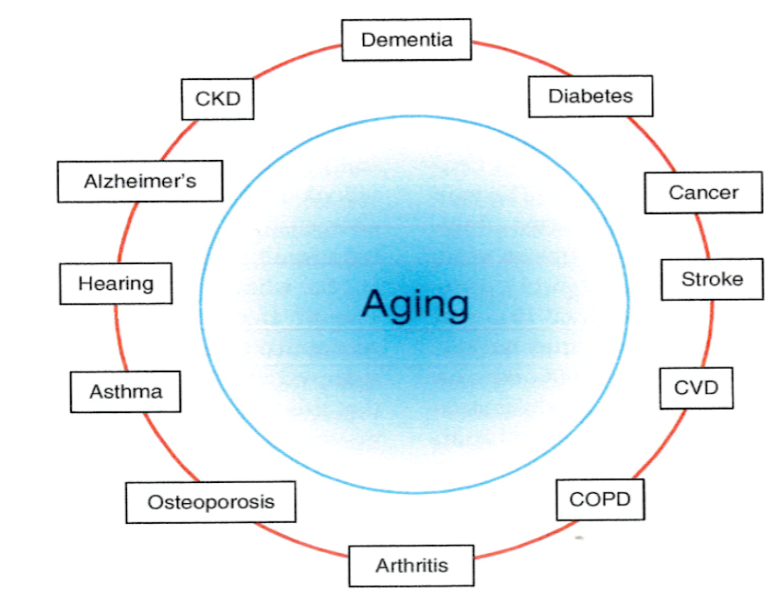 L'invecchiamento è il principale fattore di rischio per la maggior parte delle malattie croniche
La maggior parte delle malattie croniche sono il principale fattore di rischio per l'invecchiamento
B
A
F. Sierra, from Olshansky et al. - 2015
Modified by Salvatore F., 2016
3
Francesco Salvatore
2301
[Speaker Notes: Libro Aging The Longevity Dividend]
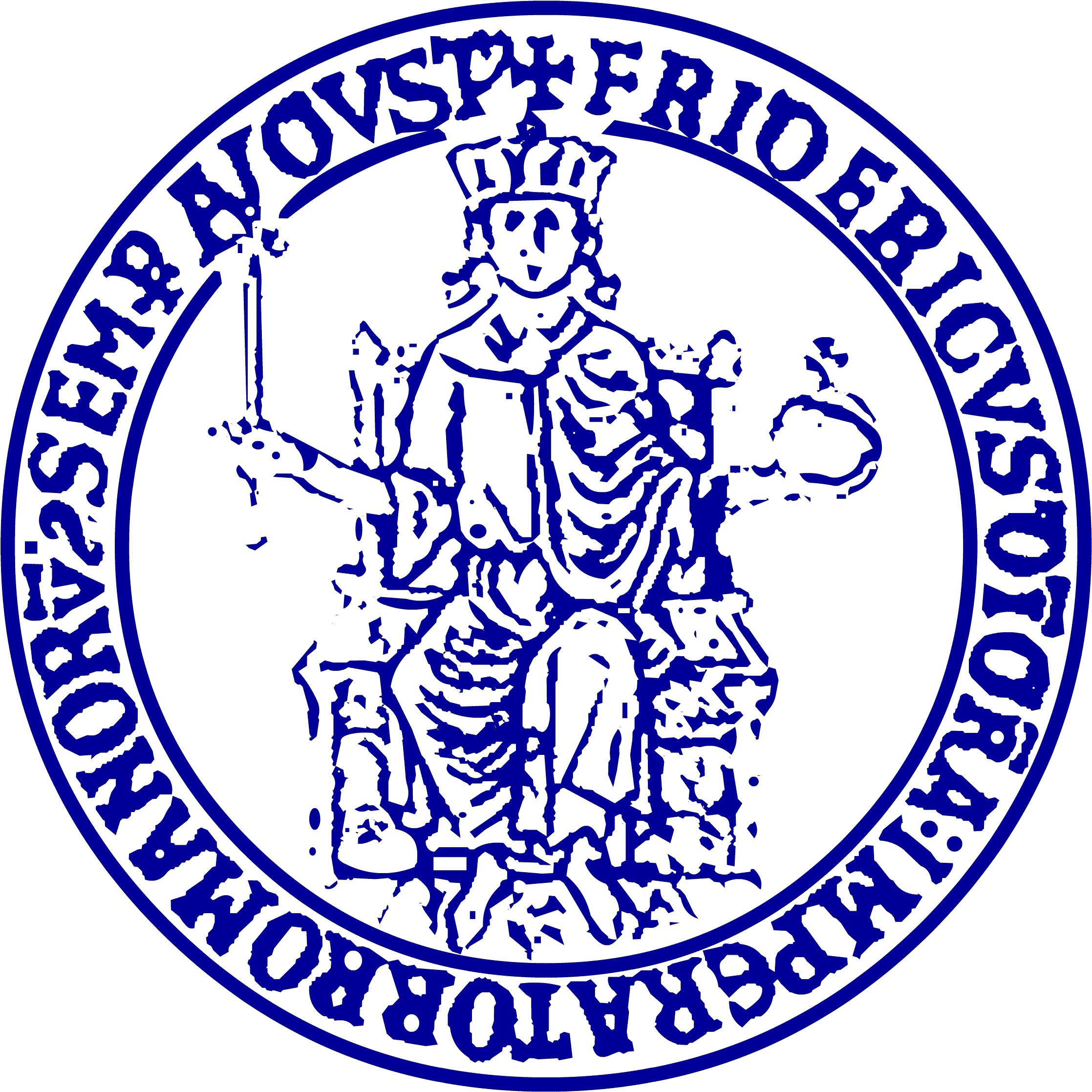 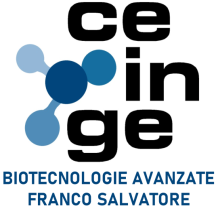 MALATTIE CRONICO-DEGENERATIVE
4
Francesco Salvatore
2301
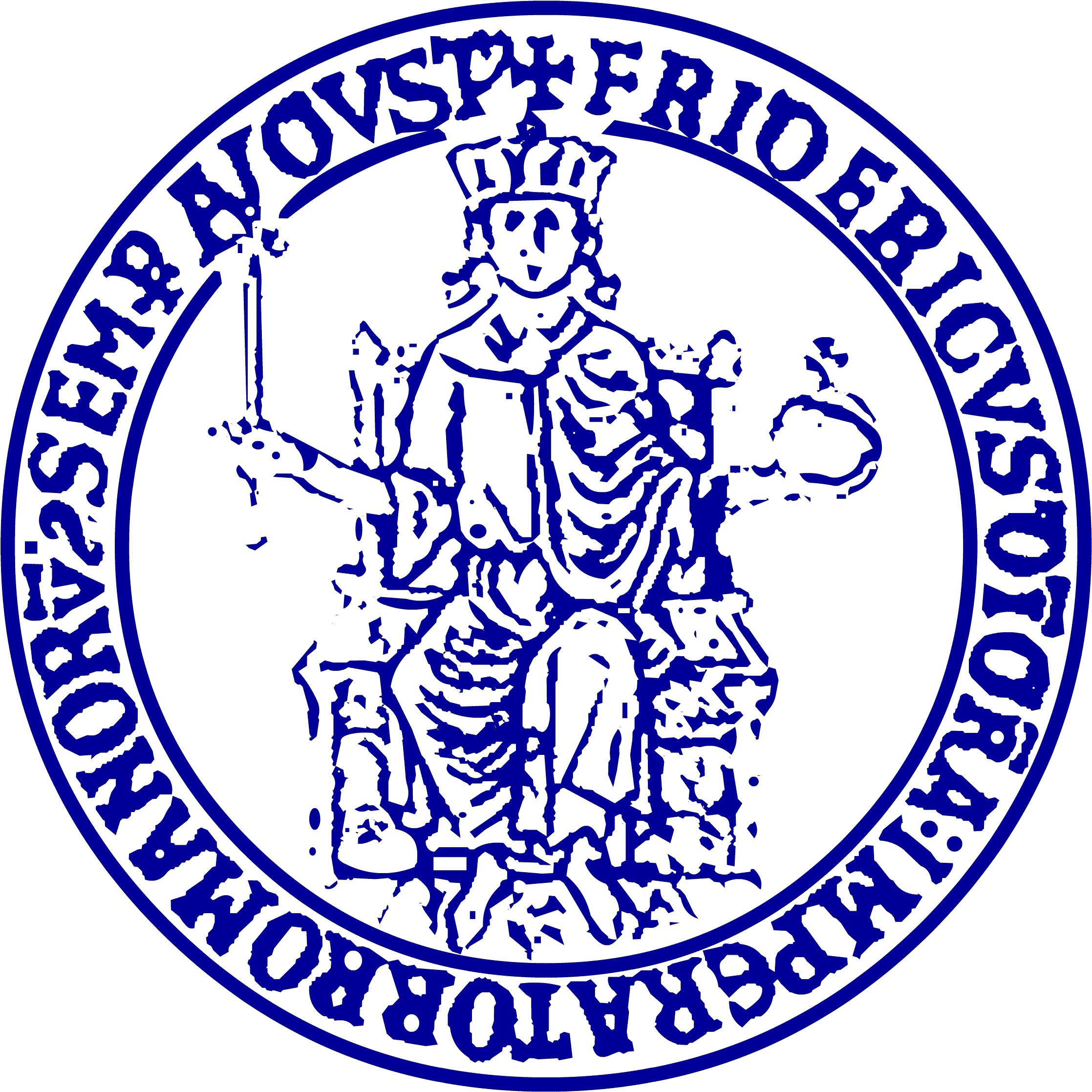 IL CONTRIBUTO DI FATTORI GENETICI ED AMBIENTALI AL FENOTIPO
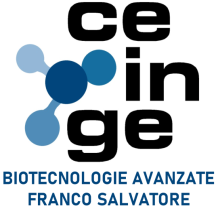 A
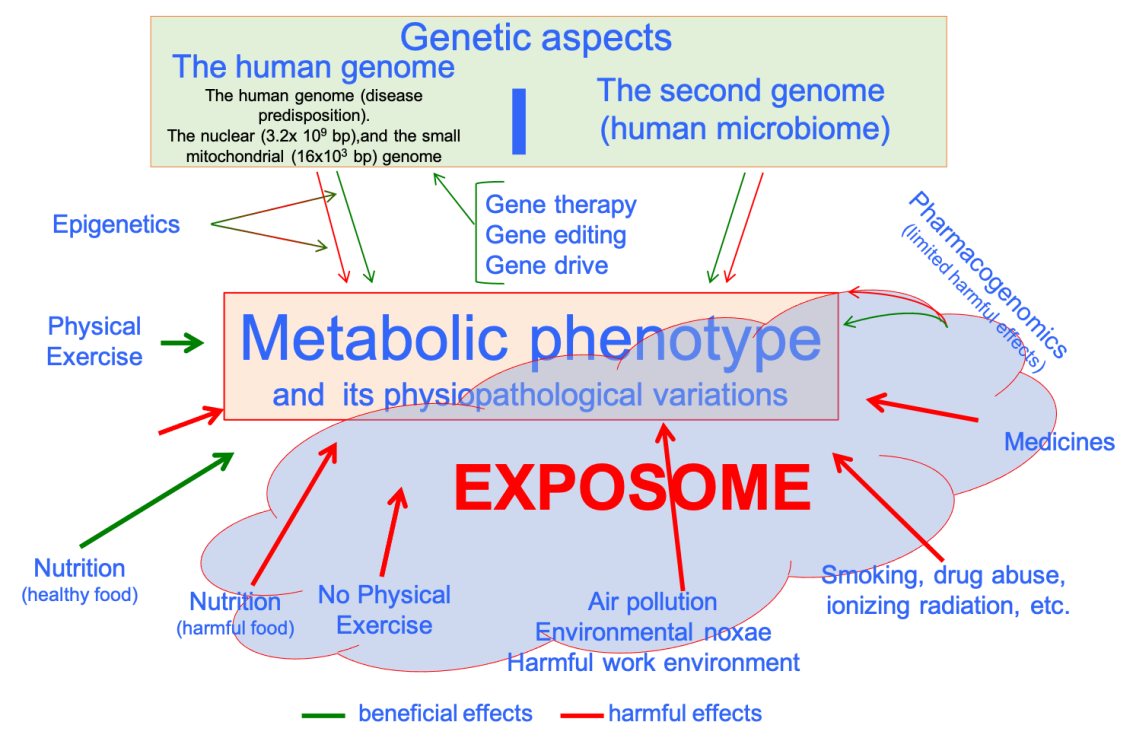 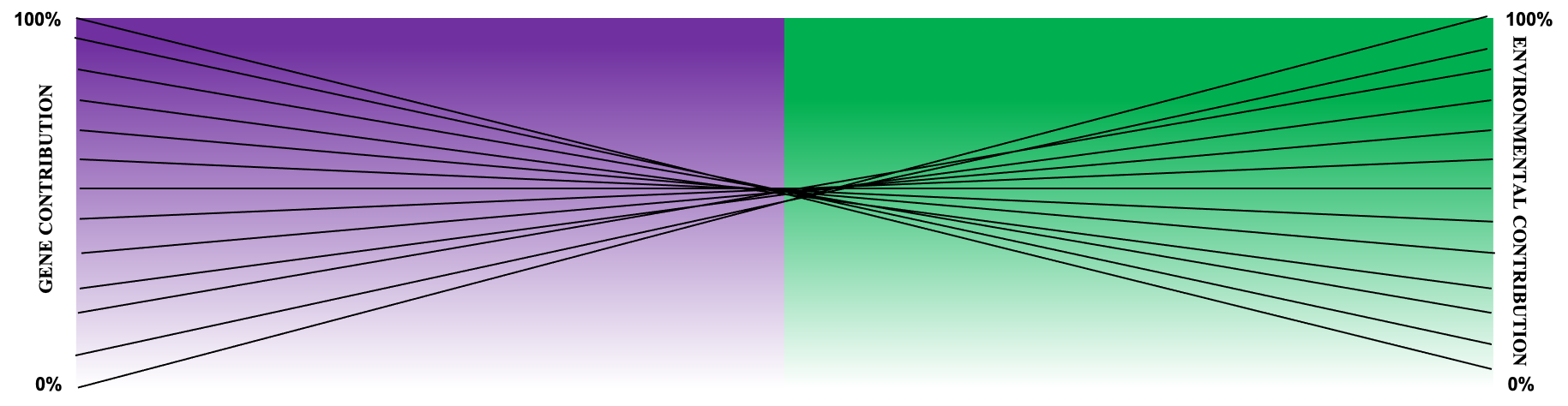 B
5
Francesco Salvatore
2301
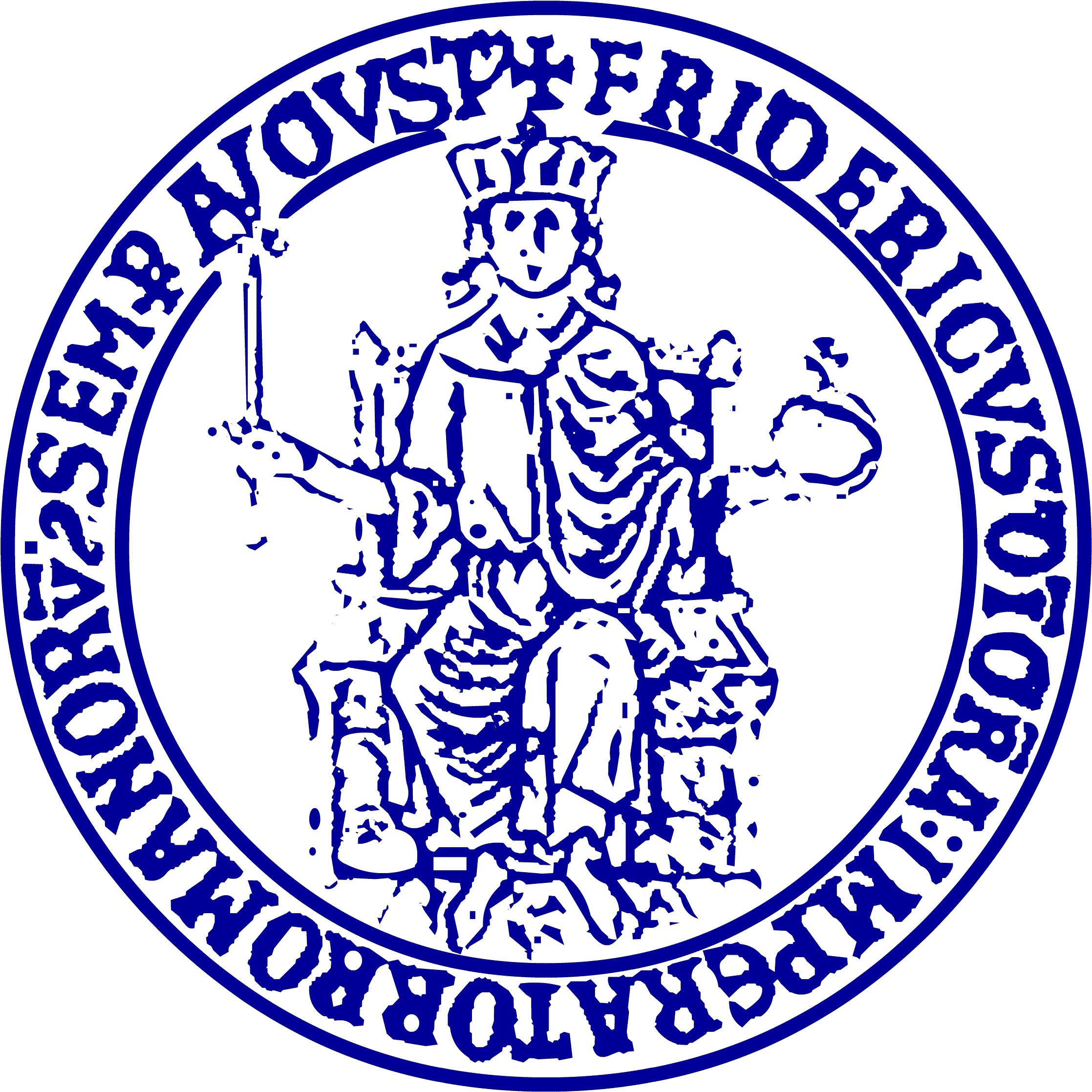 PROPORZIONE DI POPOLAZIONE ANZIANA (NEL 2020 E 2050) E POPOLAZIONE URBANA (NEL 2018)
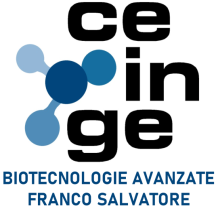 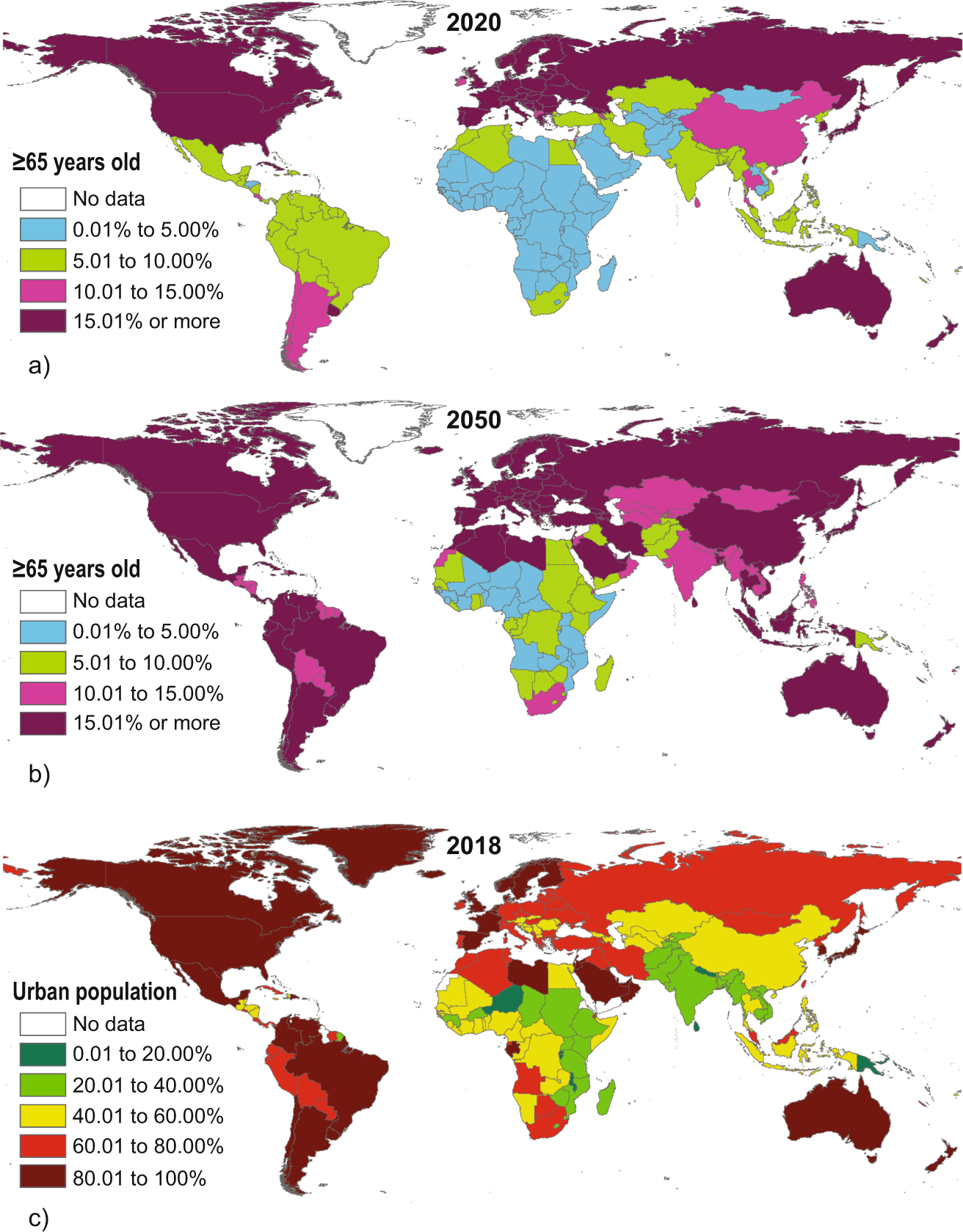 Ageing and population shrinking: implications for sustainability in the urban century. npj Urban Sustain 1, 17 (2021)
6
Francesco Salvatore
2301
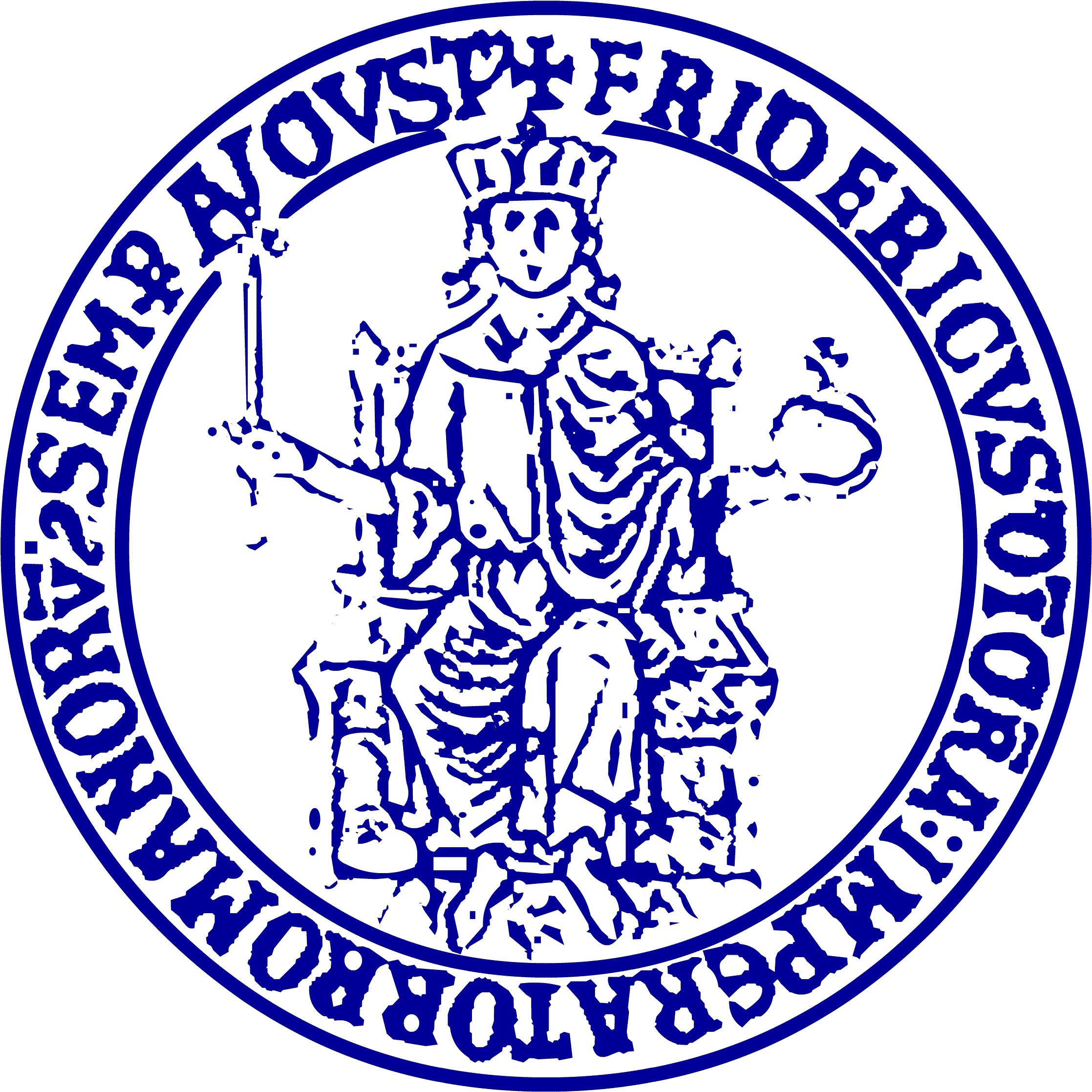 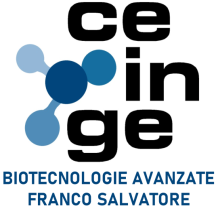 DIFFERENZE TERRITORIALI SULL’ETA’ CRONOLOGICA
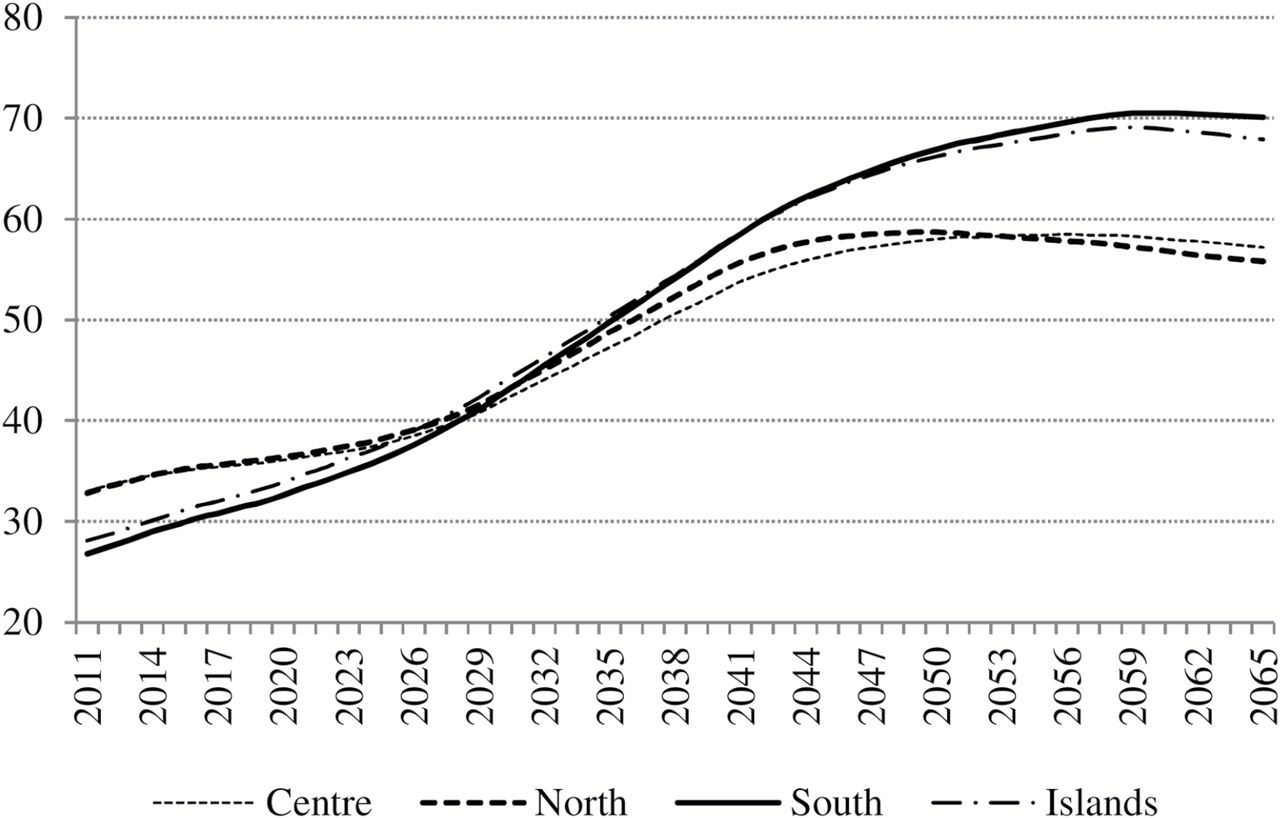 SUD E ISOLE
NORD E CENTRO
Aging in Italy: The Need for New Welfare Strategies in an Old Country. Gerontologist. 2016
7
Francesco Salvatore
2301
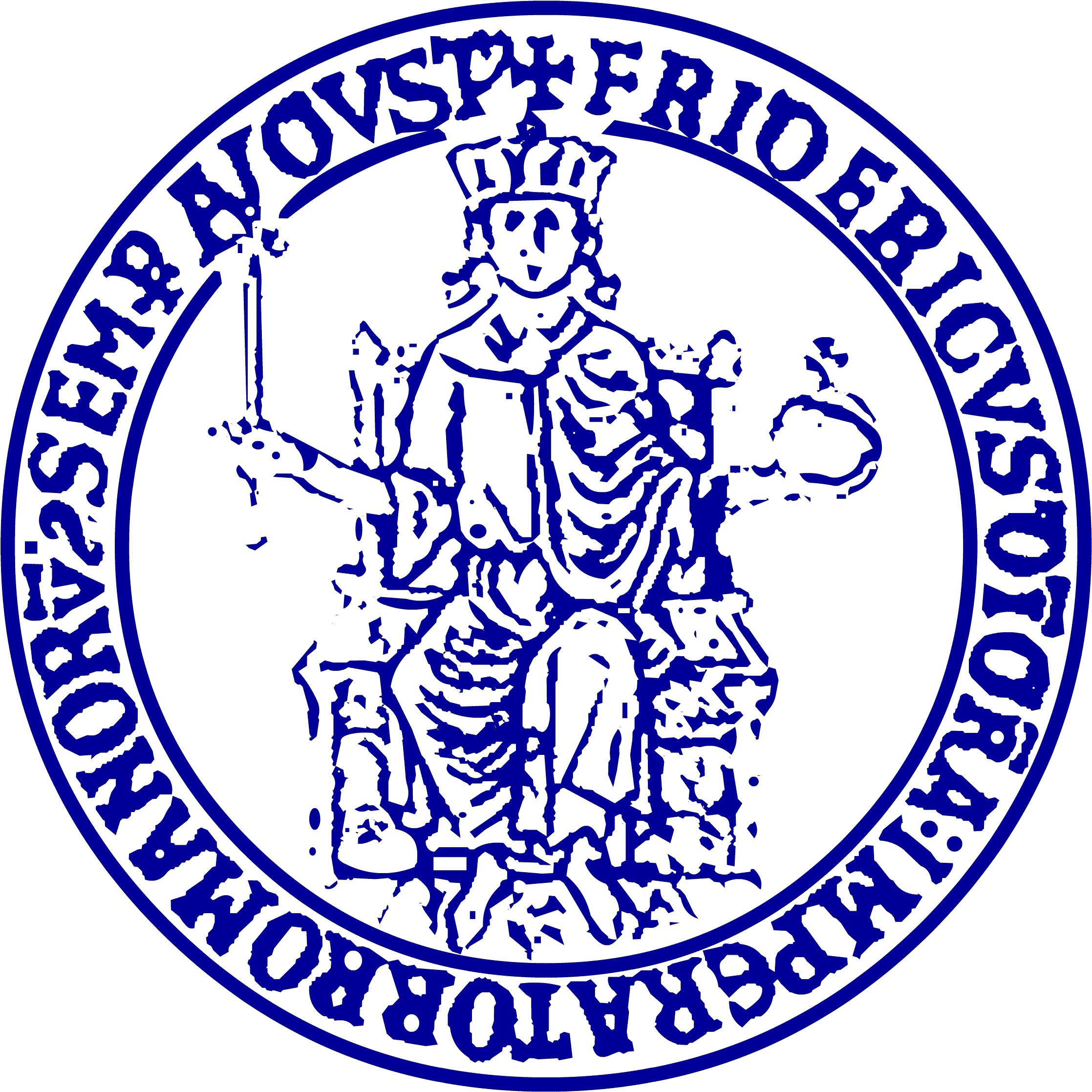 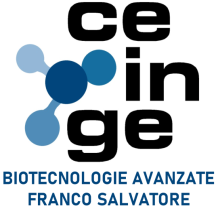 “Il cervello non ha rughe: se continua a lavorare stabilmente, si rinnova continuamente, anche dopo 80 o 90 anni, e ‘al contrario’ di altri organi, può addirittura migliorare le sue prestazioni”
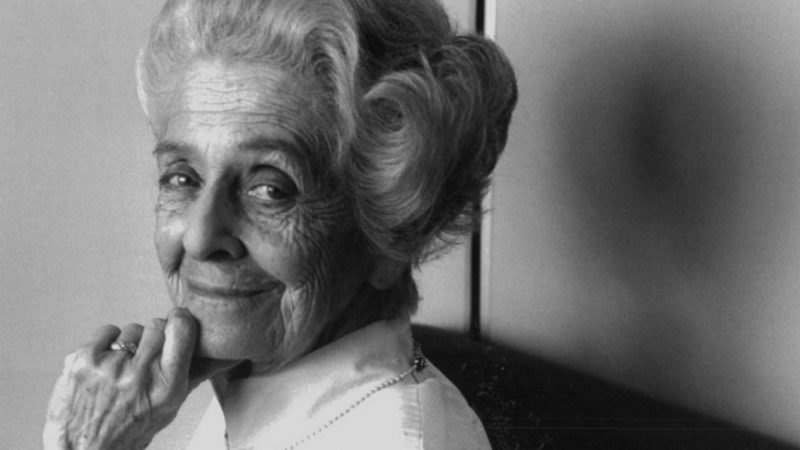 Il cervello in età avanzata può avere «rughe sexy»

(Micaela Morelli, 2021)

Esse sono, quindi, in molti casi una realtà
Rita Levi Montalcini, Vincitrice del Premio Nobel 1986
“ Meglio aggiungere vita ai giorni che non giorni alla vita”
8
Francesco Salvatore
2301
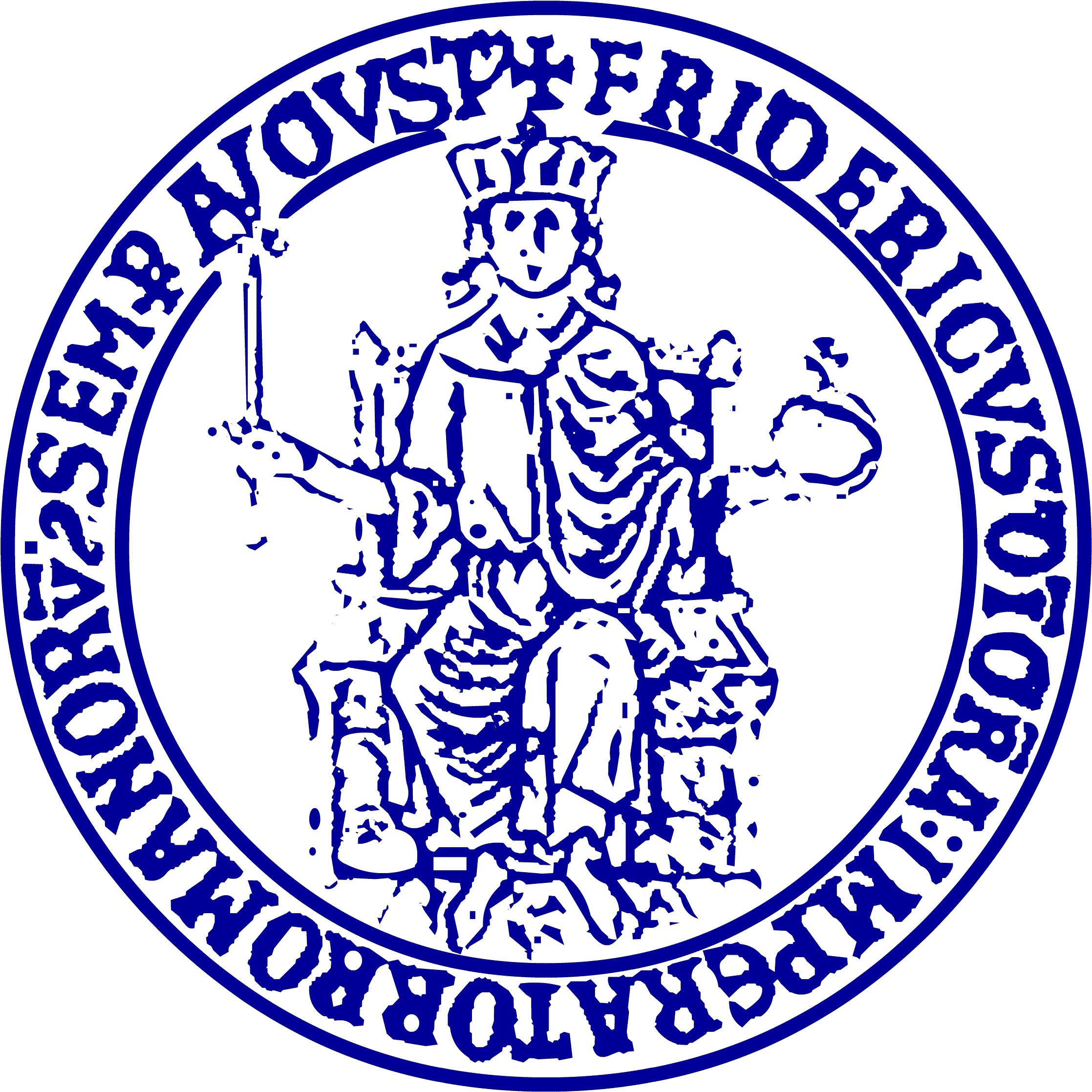 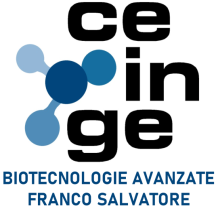 DATI DEMOGRAFICI
Popolazione divisa in percentuale per età nei Paesi Europei
9
Francesco Salvatore
2301
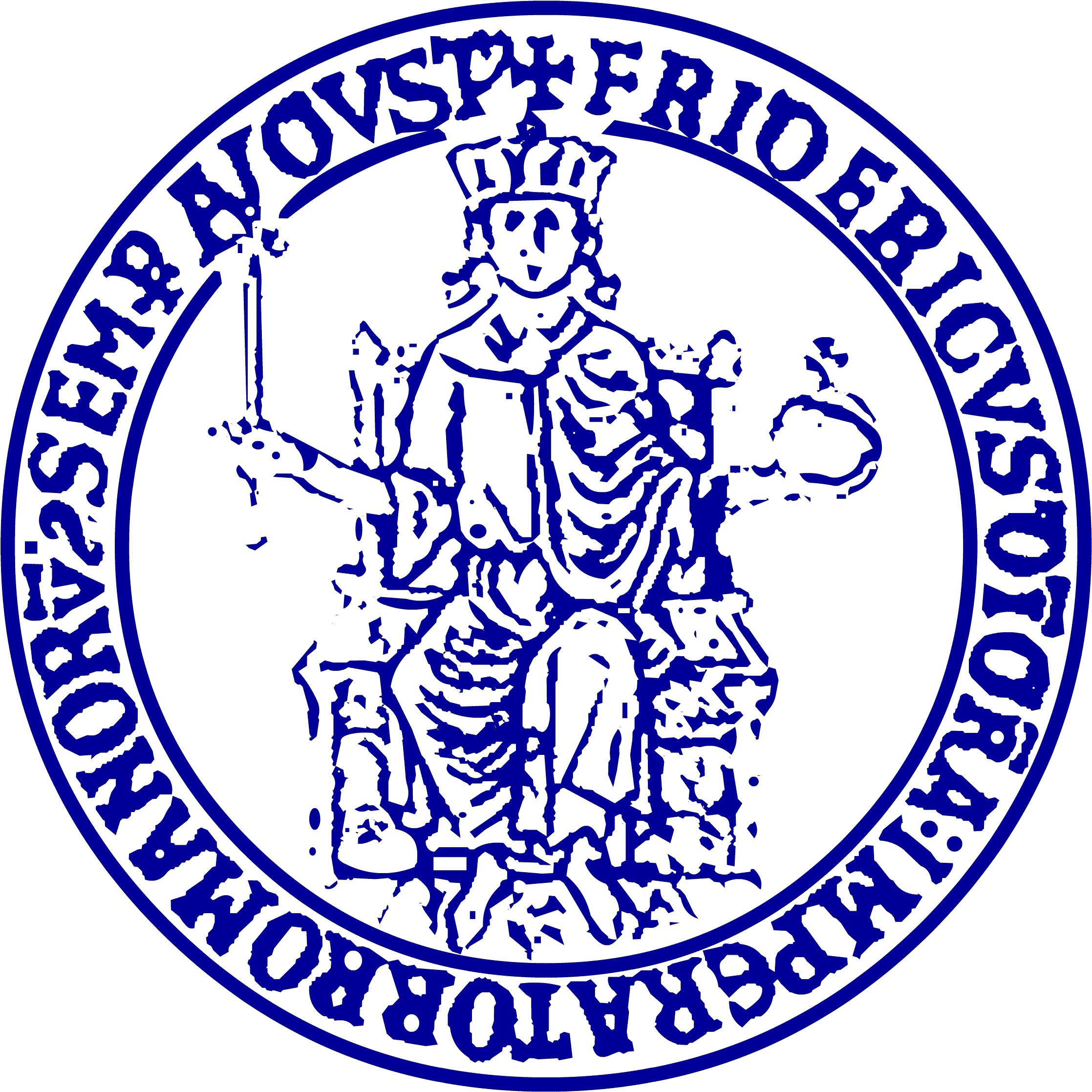 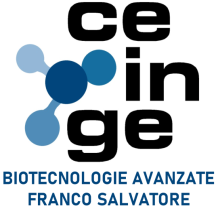 DATI DEMOGRAFICI
Percentuale di ultra-ottantenni in alcuni Paesi dell’Europa Occidentale
Percentuale (%) degli over 80
Paesi
10
Francesco Salvatore
2301
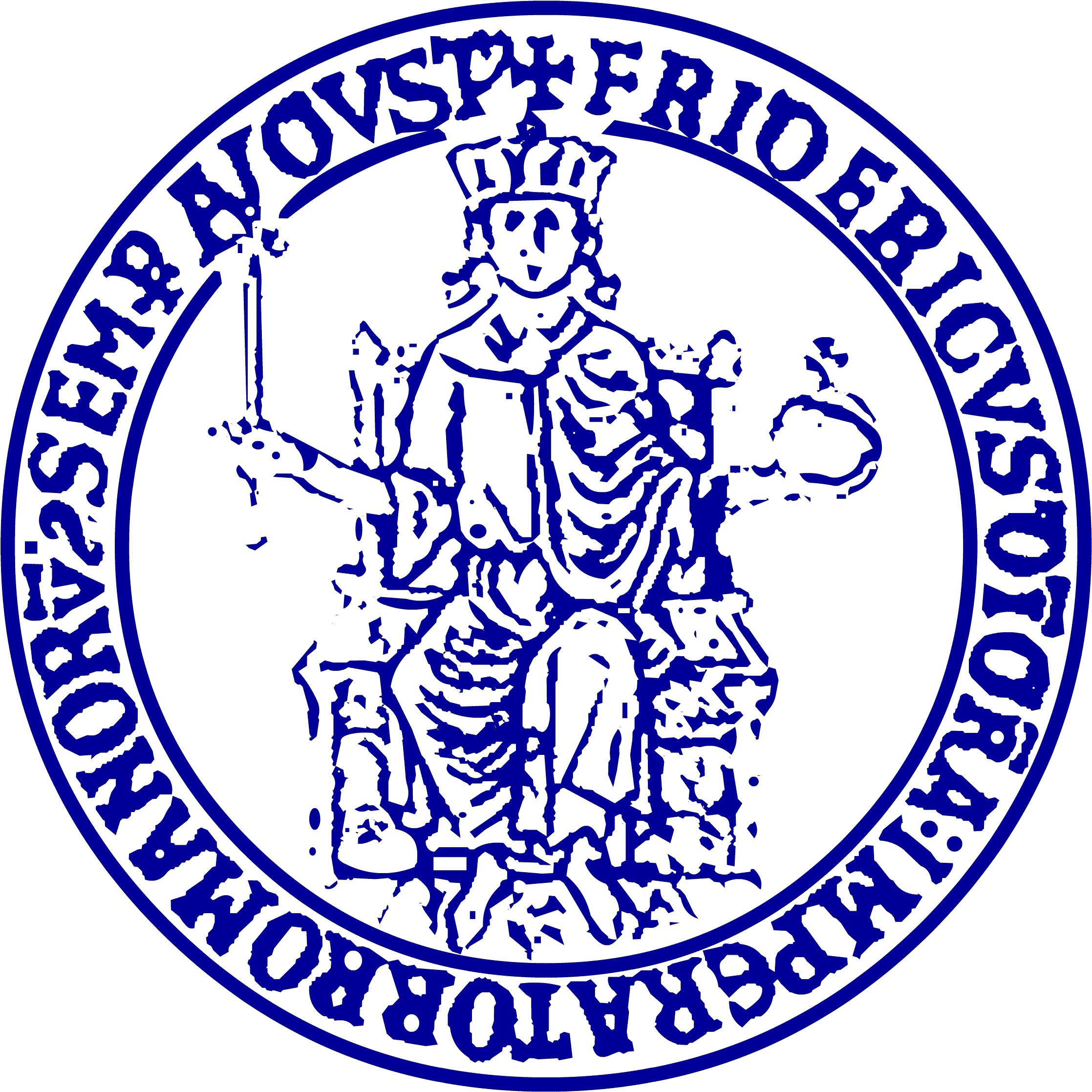 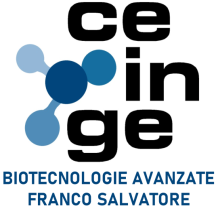 DATI DEMOGRAFICI
Mortalità
*report al 2020
Data ri-organizzati dal sito countrieconomy.com
11
Francesco Salvatore
2301
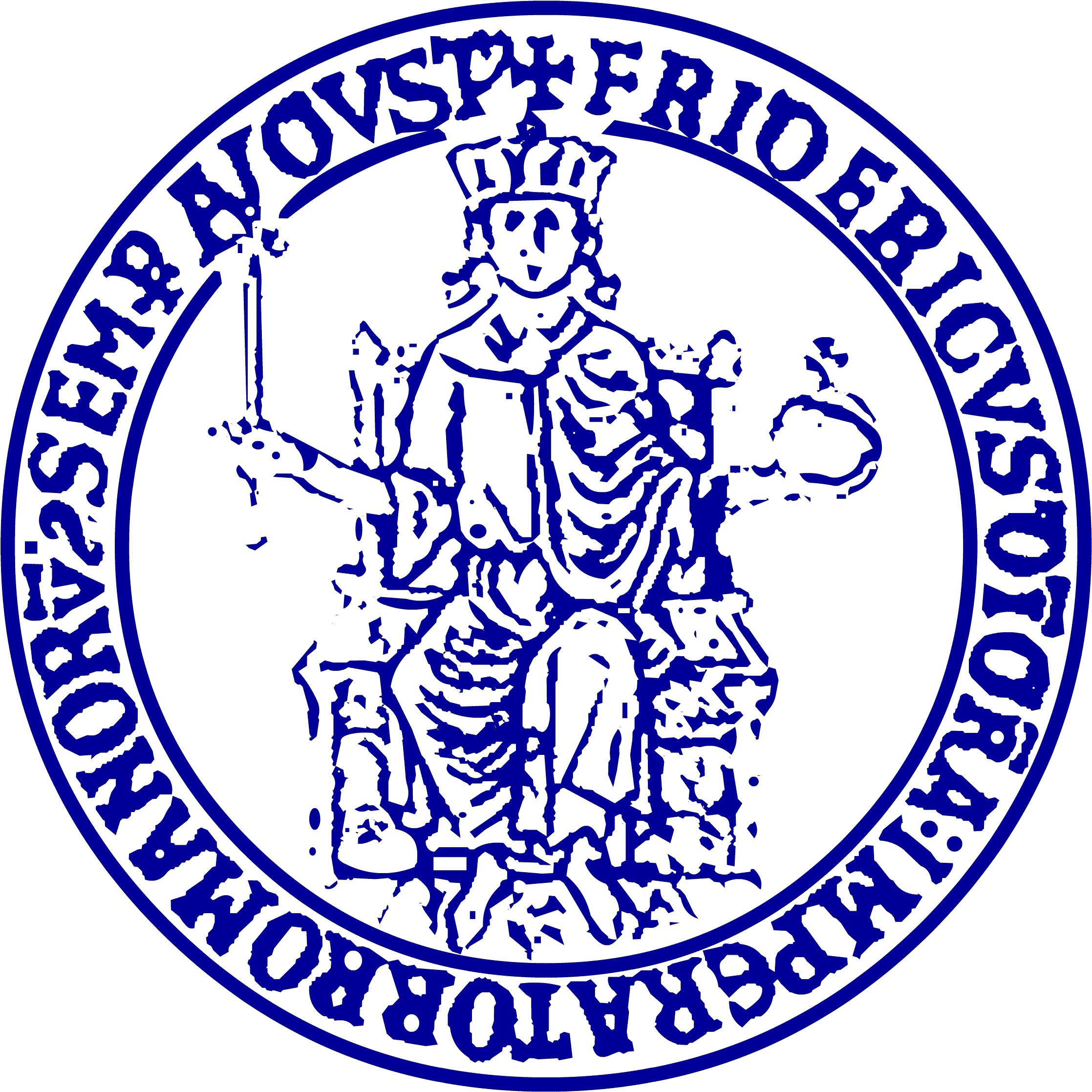 L’ INVECCHIAMENTO
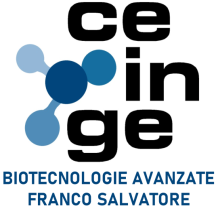 Invecchiamento: la diminuzione dello “stato di salute” (di salute fisica e mentale) che accompagna una serie di alterazioni/malattie che si accumulano in un individuo nel corso della sua vita (età cronologica)
INTRINSECO 
O
FISIOLOGICO
INVECCHIAMENTO
Progressivo deterioramento delle strutture fisiche delle funzioni biologiche che si verificano col passare degli anni


(ingrigirsi e poi imbiancarsi dei capelli, perdita di elasticità della pelle, grado della visione, dell’udito, perdita di forza muscolare e dei tessuti osteoarticolari, etc. ).
INDIPENDENTE DA MALATTIE
12
Francesco Salvatore
2301
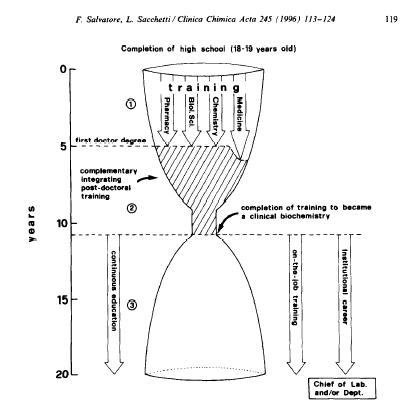 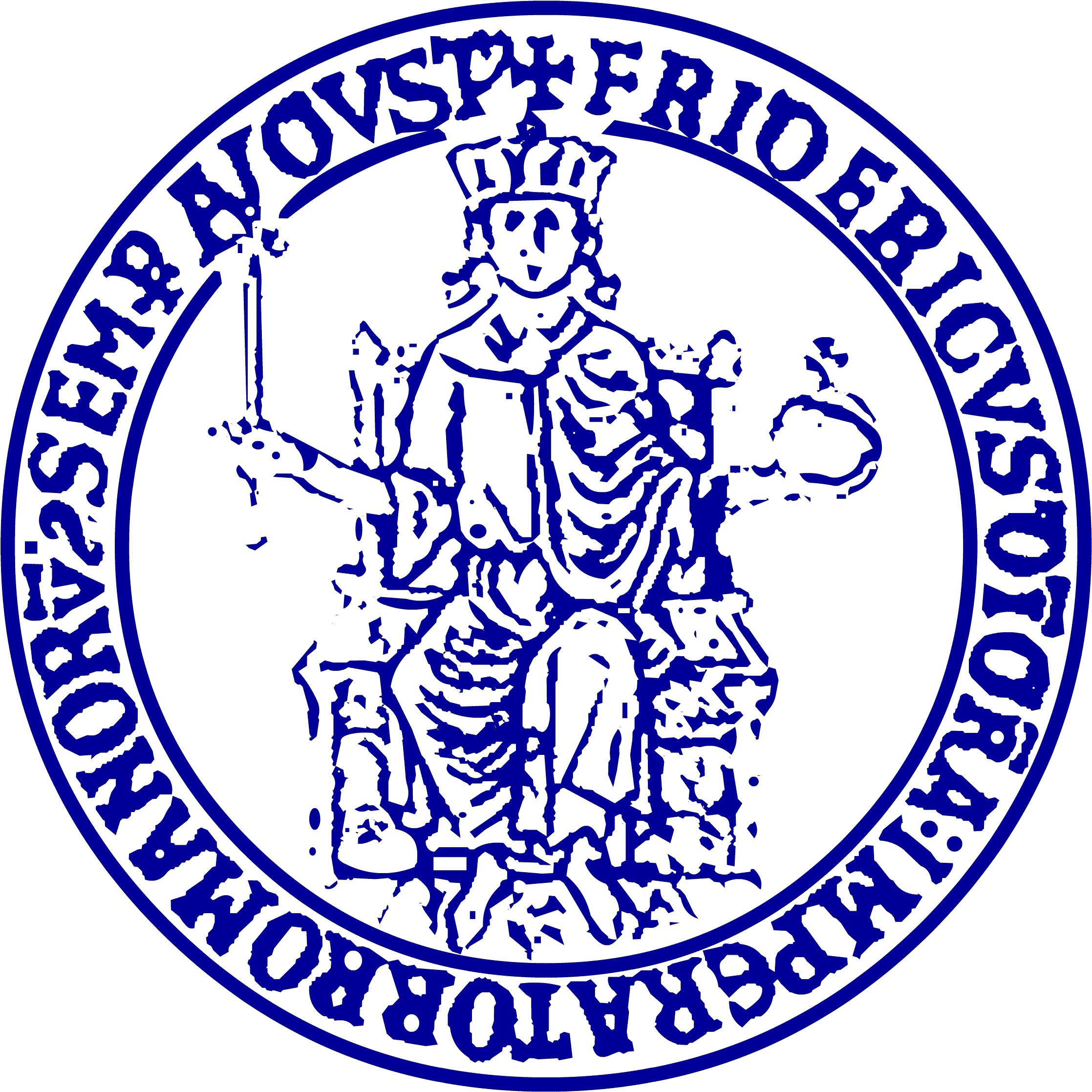 IL MODELLO “HOUR-GLASS” PER LA FORMAZIONE E LA RICERCA
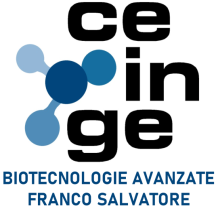 F. Salvatore, L. Sacchetti / Clinica Chimica Acta 245 / (1996) 113-124
Splitters
Lumpers
Elogio da
Undisciplined Science (Sean R. Eddy, 2005)
Multi – disciplinary knowledge
Undisciplined Science
Ante - disciplinary science
knowledge
“Ho dovuto definirmi “biologo molecolare” perché ero stanco di rispondere che ero a metà tra un cristallografo, un biofisico, un biochimico e un genetista, e questa precisazione era difficile da capire”

Francis Crick, Nobel Laureate
Inter – disciplinary knowledge
New disciplines
New disciplines
13
Francesco Salvatore
2301
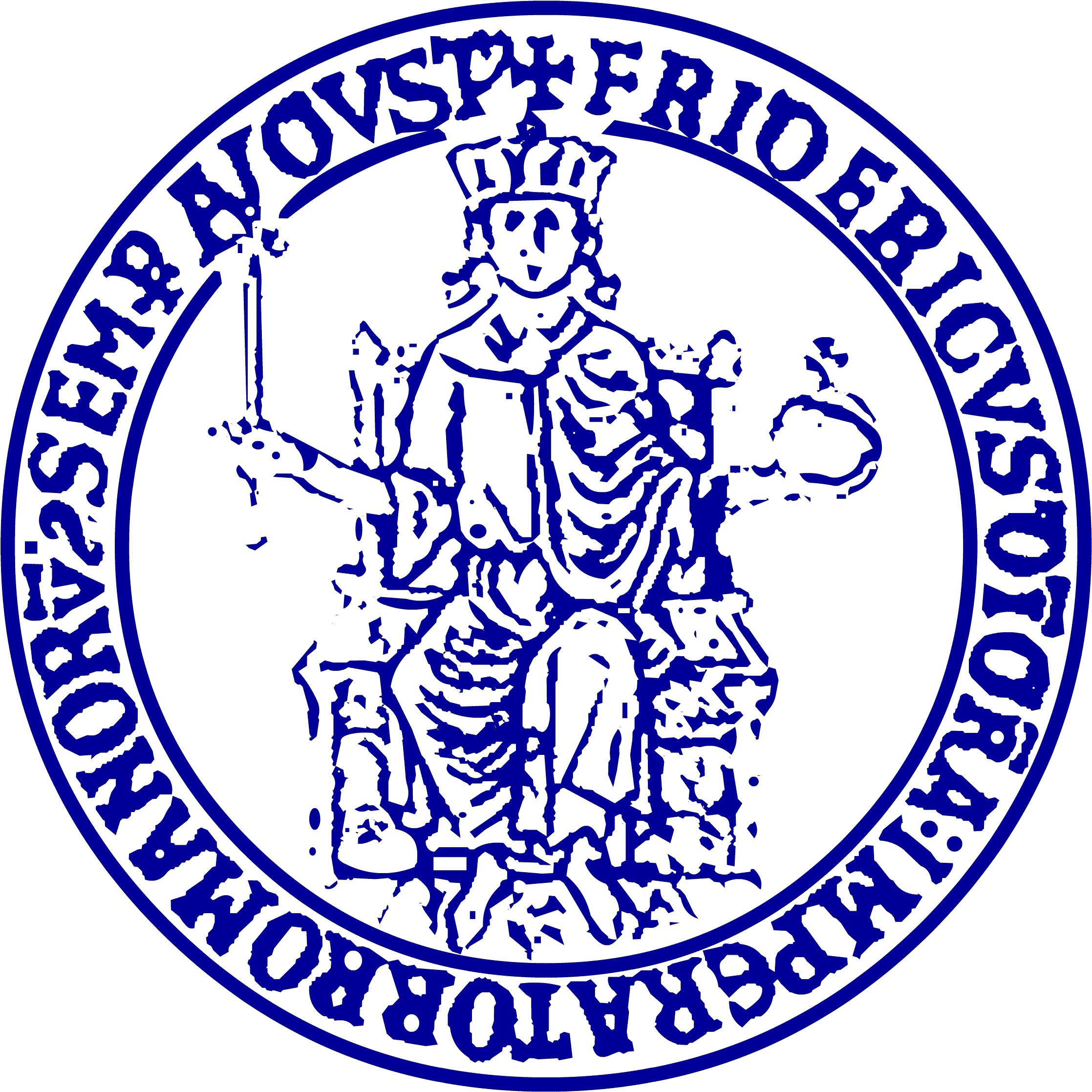 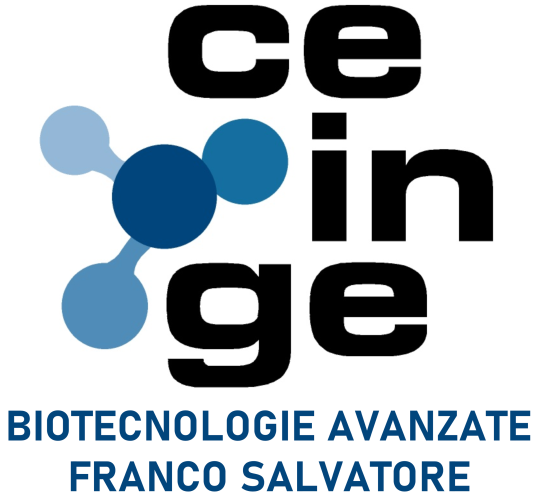 I PROBLEMI PIU’ INTERESSANTI DELLA NOSTRA ERA SCIENTIFICA (I)
Alcune premesse della relazione
L’era della complessità anche nei fenomeni e nei meccanismi delle scienze della vita; (Edgar Morin, Mauro Ceruti); uno dei sistemi più complessi è l’uomo; pertanto, lo sono anche i meccanismi che regolano minutamente le sue funzioni integrandosi spazialmente e temporalmente.

La complessità di qualsiasi sistema è maggiore della somma delle sue parti, anche su base filosofica;
Thomas Huxley, amico di Darwin, nel 1868 era solito dire che l'acqua (H2O) è qualcosa di più dell'idrogeno e dell'ossigeno: l'acqua è liquida a temperature convenzionali, ma anche ghiaccio e anche gas.
F. Salvatore (...), 2021
14
Francesco Salvatore
2301
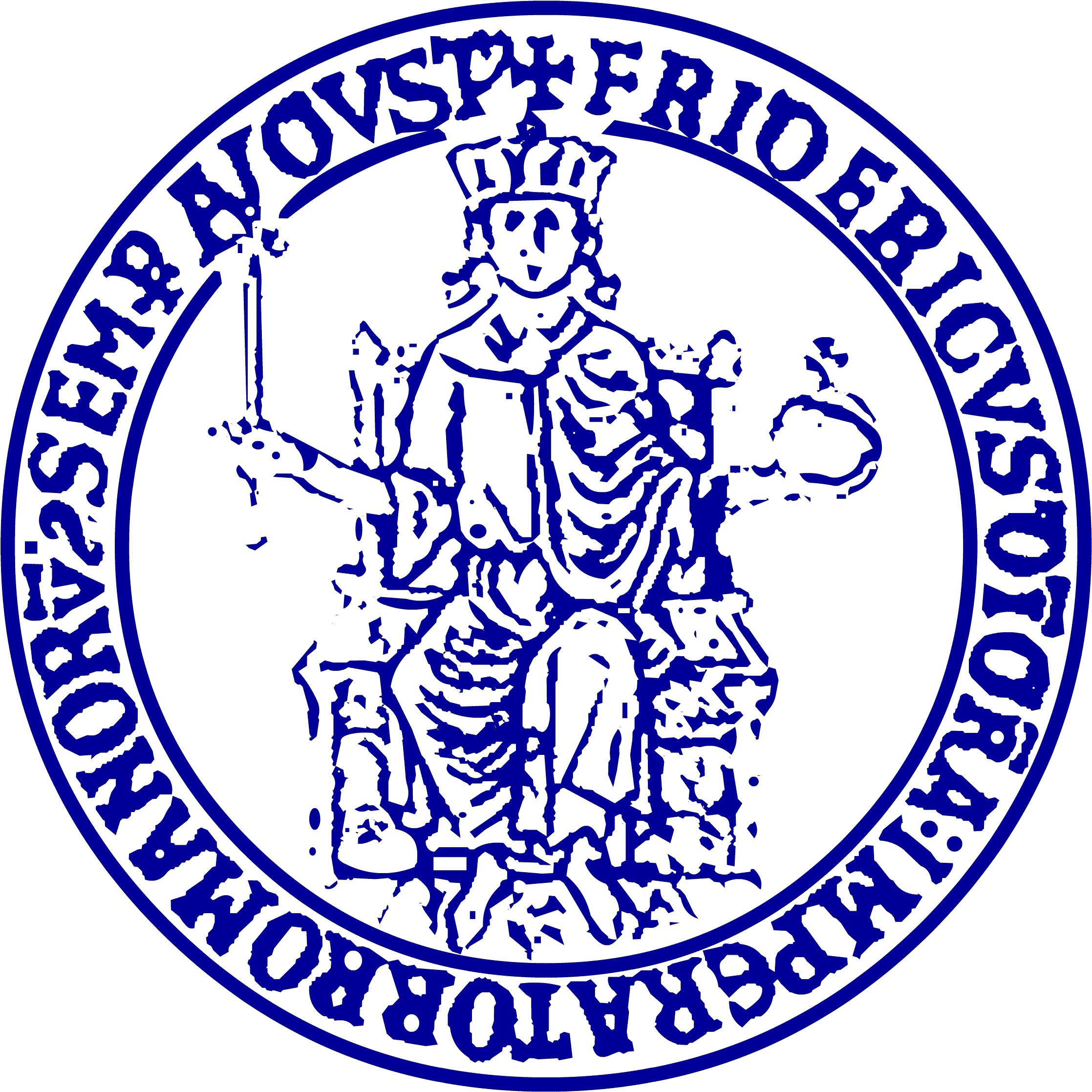 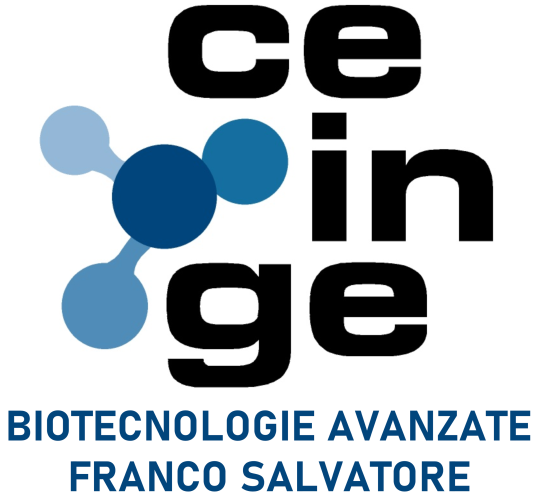 I PROBLEMI PIU’ INTERESSANTI DELLA NOSTRA ERA SCIENTIFICA (II)
La complessità aumenta, altresì, in tutti gli aspetti della nostra conoscenza e della nostra vita, anche in campo sociale e medico “The global village”; 


3. L’era delle difficoltà del linguaggio, a causa dell'ambiguità esistente nel parlare, oltre che nello scrivere (per «vestire» o «abitare» le singole parole o le frasi, in cui le parole appaiono).
Una cosa è la Scienza di un singolo mattone, altra è l’architettura*
Un singolo neurone non costituisce la memoria, tanti neuroni insieme sì!*
*G.Parisi, 2021, Nobel laureate
F. Salvatore (...), 2021
15
Francesco Salvatore
2301
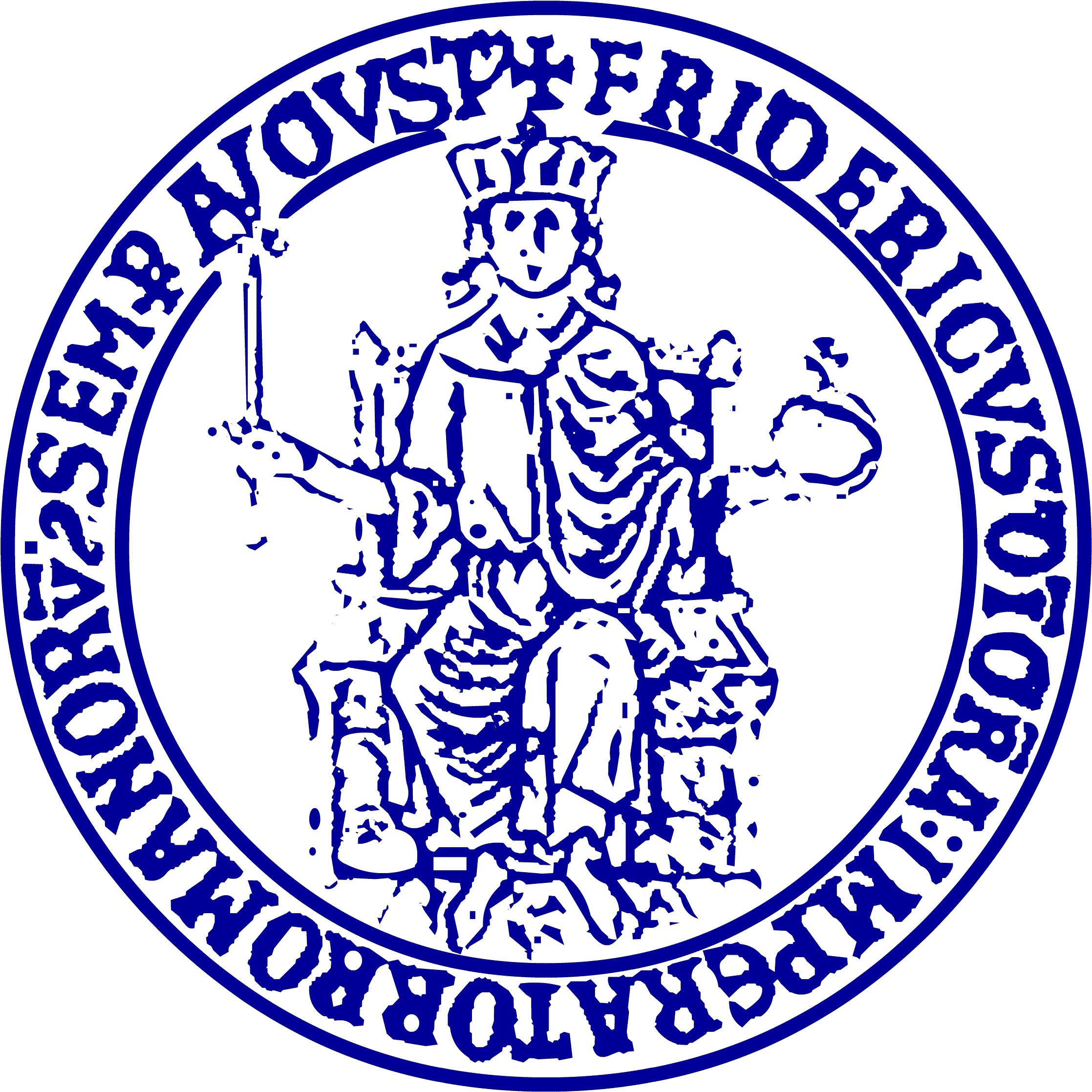 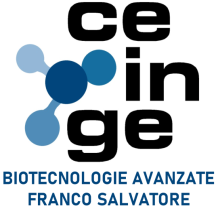 IL CONCETTO DEL TEMPO:
 FISICO, FILOSOFICO, MEDICO
Heidegger, Sartre, Bergson, Rovelli, Mazur
Tempo dell'esistenza, cioè modalità dell'esserci, dell'essere, cioè il tempo diventa un'entità fondamentale per regolare e spiegare ciò che regola e spiega la vita in senso strettamente ontologico
Ogni essere umano e il tempo sono scollegati, ma filosoficamente uniti da uno scopo esistenziale. Il decorso della nostra esistenza dal punto di vista dello stato di salute non può essere calcolato sulla base di strumentazioni fisiche, (ad esempio orologio o calendario);
Tuttavia lo “stato di salute” di ogni individuo dovrebbe essere adeguatamente “misurato”, perché questo è ciò che è rilevante per la nostra esistenza che da sana diventa ammalata e per le Scienze Mediche che possono prendersi cura di noi;
Perchè non si è riusciti a misurare correttamente lo STATO DI SALUTE?
16
Francesco Salvatore
2301
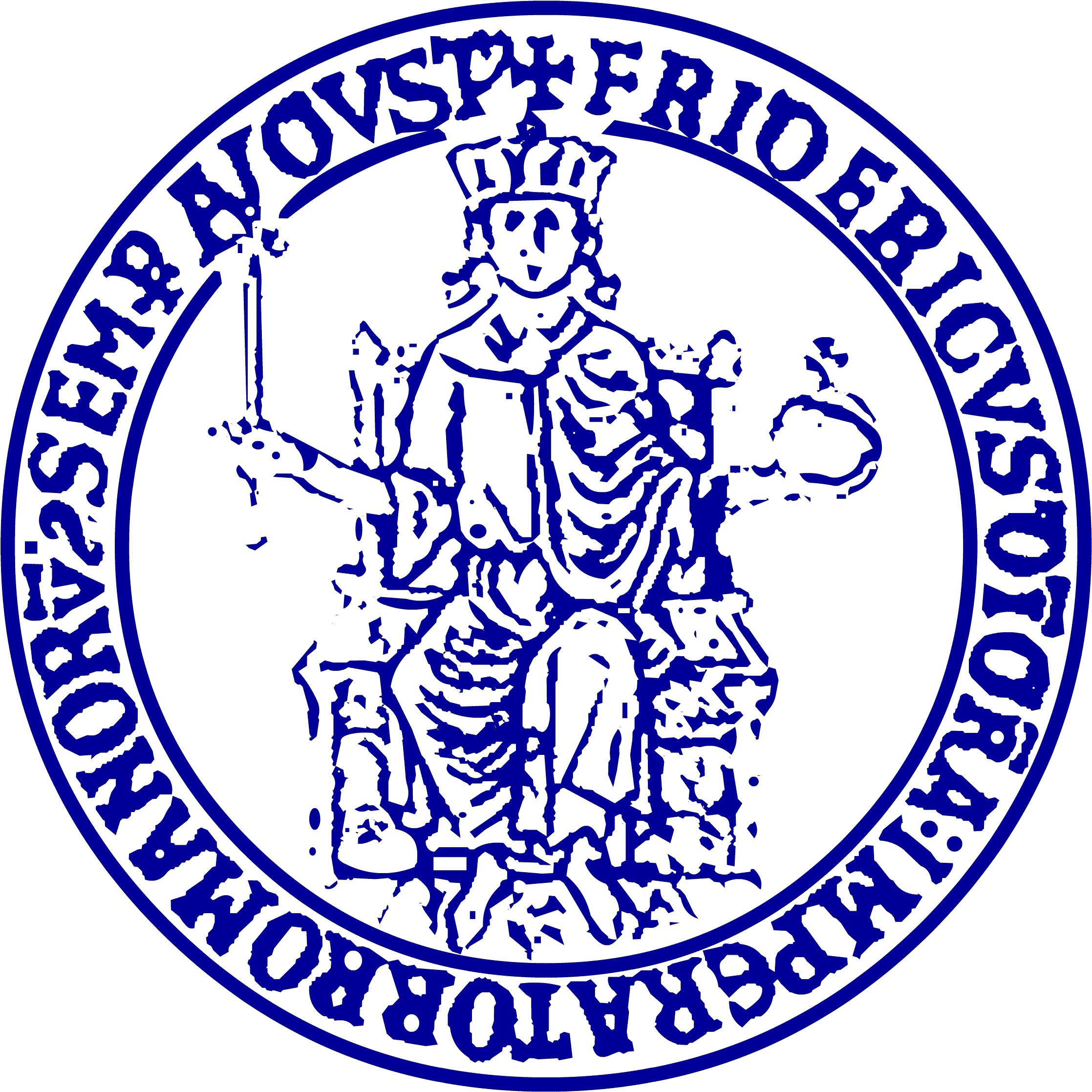 Sostenibilità
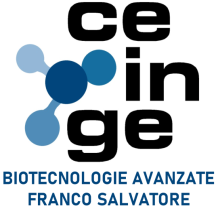 Economica (autosostenibilità); finalità e attori della sostenibilità
Ambientale
Sociale (o socio-politico)
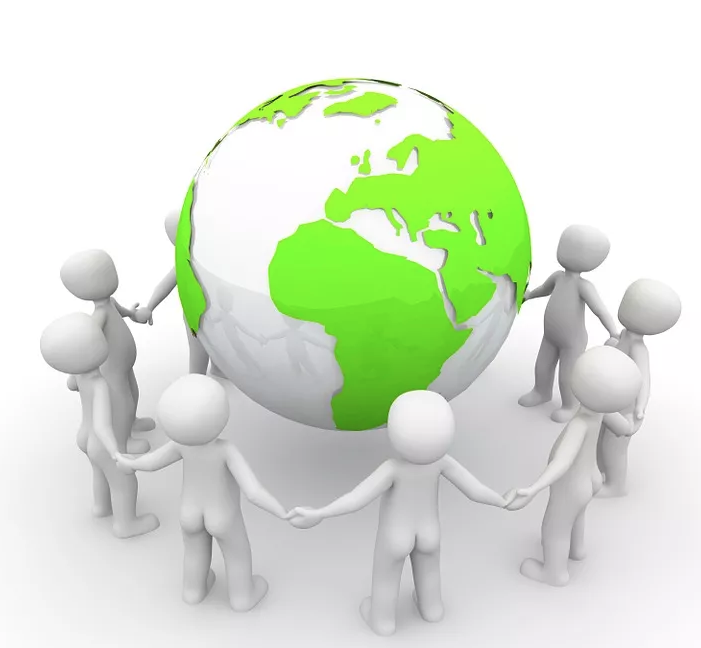 17
Francesco Salvatore
2301